놀이로 배우는 진로교실
미래사회카드
강의용 PPT
[Speaker Notes: 안녕하세요, 여러분.  이번 시간에는 미래사회카드를 활용해 다양한 미래 사회의 모습을 배워볼 거예요. 
우리가 어른이 되어 살아갈 미래는 어떻게 달라져있을까요?
직업은 하는 일과 역할이 항상 고정되어 있지는 않아요.
여러가지 요소로 인해 미래의 모습이 변화하면 우리의 꿈이나 직업도 그 형태가 바뀔 수 있답니다.]
미래사회카드 구성
[Speaker Notes: 안녕하세요, 여러분.  이번 시간에는 미래사회카드를 활용해 다양한 미래 사회의 모습을 배워볼 거예요. 
우리가 어른이 되어 살아갈 미래는 어떻게 달라져있을까요?
직업은 하는 일과 역할이 항상 고정되어 있지는 않아요.
여러가지 요소로 인해 미래의 모습이 변화하면 우리의 꿈이나 직업도 그 형태가 바뀔 수 있답니다.]
몸풀기 퀴즈 <어울리는 그림 찾기>
[Speaker Notes: 가장 먼저, 몸풀기로 제시어를 보고 어떤 그림에 대한 설명인지 맞혀보는 퀴즈를 진행할 거예요.
정답이 뭔지 아는 사람은 손을 들고 답을 맞혀 주세요.<퀴즈진행>]
[Speaker Notes: 디지털 경제는 인터넷과 디지털 기술을 기반으로 한 경제활동을 말해요. 우리가 온라인으로 쇼핑하거나 어플리케이션으로 음식을 주문하며 결제하는 방법이 모두 여기 해당합니다.]
[Speaker Notes: 온라인 학습은 학교에 직접 가지 않고도 인터넷을 통해 학습할 수 있는 방법이에요. 인터넷 강의 뿐 아니라 화상 강의도 여기에 해당한답니다.]
[Speaker Notes: 인공지능은 우리가 자주 활용하는 챗지피티 뿐 아니라, 실생활 속 다양한 분야에서 활용되고 있어요. 의료 분야 외에도 건설, 금융, 교육 등 다양한 분야에서 활용될 수 있답니다.]
[Speaker Notes: 전체 인구에서 노인 인구가 많아지면 어떤 일이 일어날까요? 노동 인구는 줄어들고, 부양해야 할 사람은 늘어나니까 경제에 부담이 생기고, 복지 비용이 커질 수 있어요. 고령화 사회가 다가오고 있는 지금, 우리는
어떤 준비를 하면 좋을지 마음속으로 생각해 봅시다.]
[Speaker Notes: 정부나 기업, 단체 같은 곳에서 인터넷이나 데이터, 인공지능 같은 것들을 이용해서 정책을 만들고, 이용자와 소통하고, 의사 결정을 하는 것이 디지털 거버넌스예요. 이런 디지털 거버넌스를 활용하면
행정 업무의 참여도 원활하고, 효율성도 높아진답니다.]
[Speaker Notes: 기후 변화가 심각해지면서, 전세계적으로 ‘2050 탄소 중립＇을 목표로 삼고 있습니다. 2050년까지 이산화탄소를 없애거나 줄여서 전체 배출량을 0으로 만들자는 목표지요. 
그러기 위해서는 이러한 신재생 에너지를 적극적으로 활용해야 한답니다.]
미래 사회가 변화하는 이유
기술, 사회 구조, 
가치관, 환경
등이 변화하기 때문!
[Speaker Notes: 그렇다면 미래 사회는 왜 변화하는 걸까요?
미래 사회가 변화하는 이유는 시간이 흐르면서 기술, 사회 구조, 가치관, 환경 등이 변화하기 때문이에요. 이러한 요소들이 변화함에 따라 자연스레 사회의 모습도 바뀌는 거죠.]
미래사회 변화 요인
기술 변화
사회 구조 변화
나의 희망 직업
가치관 변화
환경 변화
[Speaker Notes: 그렇다면, 우리의 희망 직업은 미래사회 변화 요인에 의해 어떤 새로운 모습을 가지게 될까요?
직업이 언제나 같은 일만을 하는 것은 아닙니다. 시대가 변화한다면, 내 희망 직업도 다른 모습을 하게 될 수 있어요.
예를들어, 예전에는 손으로 직접 농작물을 가꾸던 농부들은 요즘에는 드론으로 농약을 뿌리고, 센서로 작물 상태를 확인하곤 합니다.
기술의 변화가 직업의 변화를 이끌어낸 예시지요.
그렇다면 미래의 농부는 기계에 대한 이해와 작동법도 이해하고 있어야겠지요?
이렇듯 직업의 형태는 고정적이지 않기 때문에, 우리는 미래 사회의 변화를 미리 대비해 필요한 역량을 갖출 줄 알아야 해요.]
미래 사회가 바뀌면, 내가 꿈꾸는 직업에는 
어떤 변화가 있을까?
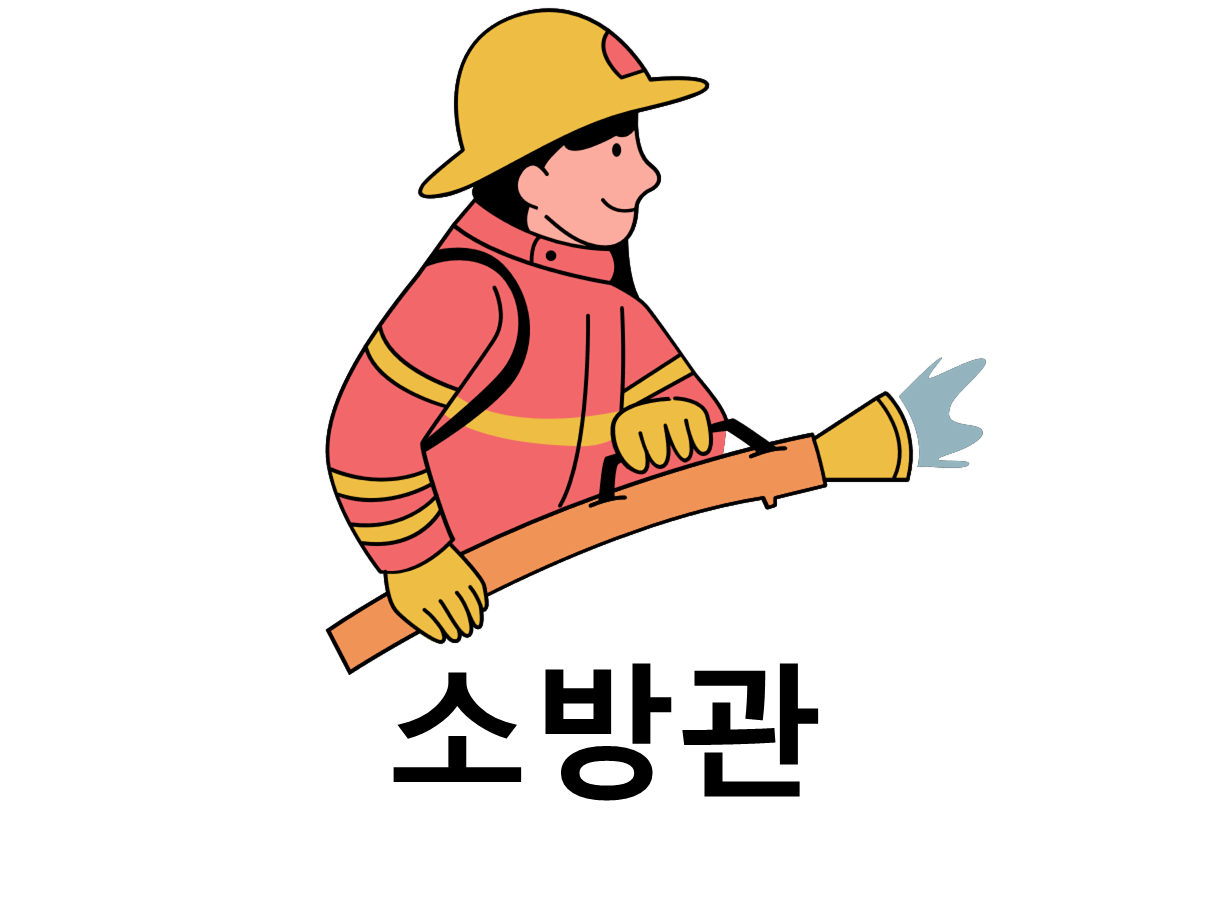 기술 변화
사회 구조 변화
가치관 변화
환경 변화
[Speaker Notes: 만약, 내 꿈이 소방관이라고 해봅시다. 기술 변화, 사회 구조 변화, 가치관 변화, 환경 변화에 따라 내 직업은 어떤 모습으로 바뀔까요?]
미래 사회가 바뀌면, 내가 꿈꾸는 직업에는 
어떤 변화가 있을까?
드론의 도입
기술 변화
소방관
혼합현실의 발전
[Speaker Notes: 먼저, 새롭게 등장하는 기술에 따라 소방관은 다양한 역할을 수행할 수 있겠죠.
예를 들어, 드론 기술이 발달한 미래 사회라면 소방관은 어떤 역할을 하게 될까요?
네, 드론을 통해 공중에서 화재를 진압하게 될지도 몰라요. 혹은 대형 산불의 진원지를 찾을 수도 있겠죠.
그렇게 된다면 소방관들도 드론을 조종하는 능력을 갖춰야할 거예요.
혼합현실이 발전된 미래 사회라면요? 혼합현실을 이용해 소방 교육이나 훈련이 진행될 수 있겠고, 소방관들은 보다 실제 상황과 가까운 훈련을 통해
직무 능력이 상승할 수 있겠죠?]
미래 사회가 바뀌면, 내가 꿈꾸는 직업에는 
어떤 변화가 있을까?
고령화 사회
사회구조 변화
소방관
다문화 사회
[Speaker Notes: 그러면 사회구조가 변화한다면, 소방관의 역할은 어떻게 달라질까요?
고령화 사회로 인해 고령인구가 많아진다면, 현재의 화재 대응 전문가로서의 소방관이 지역사회 속 고령자들을 위한 생활 안전 전문가로서의 역할을 수행하게 될 수도 있겠네요.
그렇다면 다문화 사회에서 소방관은 어떤 역할을 추가적으로 수행해야 할까요? 긴급 상황 시 언어 장벽이 없도록 휴대용 통역기기를 소지하고 구조활동을 해야할 지도 몰라요. 문화 간 갈등 예방을 위해
여러가지 교육을 실시하게 될 수도 있어요.]
미래 사회가 바뀌면, 내가 꿈꾸는 직업에는 
어떤 변화가 있을까?
젠더 평등
가치관 변화
소방관
평생 학습
[Speaker Notes: 그렇다면 가치관이 변화하면서 소방관은 어떤 변화를 맞을까요?
로봇이나 구조장비, 드론, 자동화재 시스템을 통해 성별 간 물리적 체력 격차를 기술이 보완하게 되면서, 체력과 기술적 요소를 결합한 혼성 구조팀이 표준화될지도 모르겠어요.
고령 인구도 학습을 해야하고, 학습은 전생애에 걸쳐 필요하다는 개념인 평생 학습이 중요해진 미래 사회에서는 소방관이 어떤 일을 할까요?
고령 인구가 가진 지식을 융합해서 복합 재난에 대응하는 팀이 꾸려질 수도 있고, 변화하는 세계에 맞춰 소방관들에게 디지털 기술과 인문 감수상이 융합된 지식이 주기적으로 교육될지도 몰라요.]
미래 사회가 바뀌면, 내가 꿈꾸는 직업에는 
어떤 변화가 있을까?
수소 에너지
환경 변화
소방관
친환경 건축
[Speaker Notes: 그렇다면 환경 변화에 따른 소방관의 변화에는 무엇이 있을까요?
환경이 변화하며 대체 에너지로 급부상한 수소 에너지의 경우, 폭발 위험이 매우 크답니다.
기존 화재 대응과는 다르게, 고도화된 감지, 분석능력이 중요해질 거예요. 소방관은 수소 누출 감지기기, 수소 탱크 구조 이해 등 여러가지 수소와 관련된 특수 훈련을 이수해야할 수 있습니다.
미래 사회에는 친환경 건축물이 늘어갈 거예요. 
친환경 건축물에 사용되는 복합 신서재, 고성능 플라스틱 등에 맞는 화재 대응 특성을 연구해야 하고, 미래의 소방관은 환경 공학자와 협업하여 친환경 설계 안전을 보장하는 역할을 할지도 모르겠습니다.]
직업과 미래 사회 변화의 연결고리 탐색
사회변화
직업
[Speaker Notes: 이렇듯 우리의 직업은 사회변화에 발을 맞춰 그 모습과 형태, 역할이 달라질 거예요.
우리는 미래사회 카드 활동을 통해 직업과 미래 사회 변화의 연결고리를 탐색하게 됩니다.]
직업의 기능과 역할 재구성
[Speaker Notes: 또, 직업의 역할은 고정되어 있지 않고, 사회의 수요에 따라 변화할 수 있음을 이해한 후 직업의 기능과 역할을 재구성해볼 수 있어요.]
다가올 미래 사회 대비
내가 갖춰야 할 역량은?
내가 준비해야할 것은?
미래 사회 변화를 반영한 
나만의 인생 목표는?
[Speaker Notes: 그렇다면 다가올 미래 사회에 대비해서, 내가 갖춰야 할 역량은 무엇이 있을까요? 또, 나는 어떤 것을 준비해야 할까요? 미래 사회 변화를 반영한 나만의 인생 목표는 무엇이 있을까요?
오늘 미래 사회 수업을 통해, 세 가지 키워드의 해답을 찾아봅시다.]
놀이로 배우는 진로교실
미래사회카드
활동
[Speaker Notes: 이제 80가지 카드의 키워드를 활용해서 다양한 활동을 진행해 보겠습니다. 총 네 가지 활동으로 이루어져 있습니다.]
미래 사회의 변화, 
찬성VS반대
[Speaker Notes: 먼저 미래 사회의 변화에 대한 찬반토론 활동입니다. 모둠 별로 미래사회카드를 한 세트씩 가져가세요. 
모둠 구성원들은 스무 장씩 카드를 무작위로 나눠가지고, 각각의 카드를 탐색합니다. 필요하다면 뒷면의 QR코드를 통해 카드 스토리를 확인하세요.
그 후, 해당 미래 사회 개념이 긍정적인 변화라고 생각하는지, 그렇지 않은지 생각해 봅니다. 모든 변화는 좋은점과 그렇지 않은점이 동반되니까요.
선생님이 보여주시는 PPT 속 카드 그림을 보고, 해당 카드를 가지고 있는 학생은 해당 카드 속 변화가 긍정적인지 부정적인지 밝히고 이유를 말합니다.
다른 모둠에, 다르게 생각하는 학생이 있다면 이에 의견을 나누며 토론합니다.]
2040년,
희망을 꽃피운
유전자 연구소
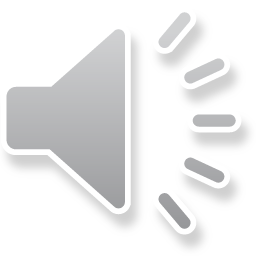 [Speaker Notes: 유전자 연구소 지수는 유전자 치료로 희귀병을 앓던 준이의 치료법 개발에 성공합니다. 유전자 치료는 유전자 편집의 기술적 부작용이나 오남용의 가능성이라는 문제점도 있었지만, 많은 희귀병 환자나 유전병 환자에게
더 나은 삶을 선물해줄 수 있다는 큰 장점이 있었지요. 여러분들은 유전자 치료에 대해 어떻게 생각하세요? 유전자 공학의 발전으로 희귀병을 치료할 수 있지만, 유전자 편집의 발달로 의도적으로 우월한 재능의 아이를 
만들어내는 결과를 부를 수도 있어요. 유전자 치료 기술의 발전은 긍정적인 변화일까요, 그렇지 않을까요?]
2030년, 연결된
세상 속에서
혼자 일하는 즐거움
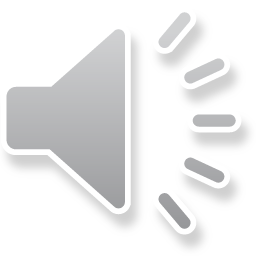 [Speaker Notes: 준호와 민서는 재택근무나 원격근무로 일하는 직장인입니다. 
회사에 직접 출근하지 않으면 어떤 장점이 있을까요?
원격근무는 때로 동료들과의 소통이나, 일과 삶의 분리가 되지 않는다는 점에서 힘들기도 하지만, 출퇴근 시간을 줄일 수 있다는 점에서 삶의 만족도가 높아질 수 있어요.]
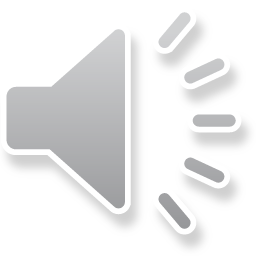 [Speaker Notes: 미래 사회, 로봇이 단순 반복 노동을 대체하게 될 거예요. 그러면 공장의 생산성은 크게 늘겠죠? 그렇지만 기존 작업을 담당하던 노동자들이 실업 위기를 맞을 수도 있어요.
여러분들은 자동화에 대해 어떻게 생각하나요?]
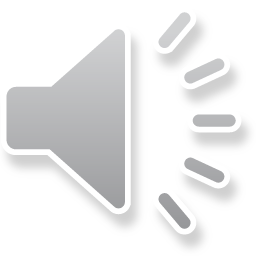 [Speaker Notes: 여러분들은 검색창에 검색했던 키워드가 SNS 광고에 등장했던 경험이 있나요? 가까운 미래사회, 기업에서는 개인의 검색어, 구매기록, SNS 게시물 등으로 성향을 분석해 맞는 상품을 추천해줍니다.
편리한 쇼핑이 가능한 한편, 소비가 개인의 선택이 아니라 기업의 전략에 의해 좌우당하는 것 같은 찝찝함도 있어요. 여러분들의 생각은 어떤가요?]
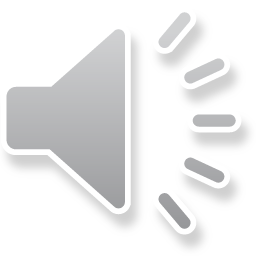 [Speaker Notes: 미래 사회에서는 도시 인프라가 급속도로 증가할 거예요. 초고층 아파트에서 스마트 기술을 활용해 편리한 삶을 살 수도 있죠. 그렇지만 빠른 도시화에 도시의 온도가 주변에 비해 높게 나타나는 열섬 현상, 빈부격차, 지방의 
인구 소멸 문제 등의 문제점이 등장하고 있어요.]
미래 점술가
Future fortune teller
미래 사회의 변화는
나에게 어떤 영향을 미칠까?
[Speaker Notes: 다음 활동은 미래 점술가 활동입니다. 미래 사회의 변화는 나에게 어떤 영향을 미칠까요? 이번 활동을 통해, 미래 사회와 나의 희망 직업의 연결고리를 탐색해 봅시다.]
네 명이서 모둠을 이뤄, 책상에 미래사회 카드를 8*10, 혹은 10*8 형태로 그림이 보이도록 펼쳐 둡니다.
학생들은 ‘나의 꿈과 희망 직업’에 연관성이 있을 것 같은 카드 세 장을 가져갑니다. 만약, 꿈이나 희망 직업이 없다면 무작위로 가져갑니다.
학생들은 카드의 그림을 보고 상상력을 발휘해 미래를 예측합니다.
[Speaker Notes: <활동 방법 설명>]
잘 생각나지 않는다면, 카드 뒷면 QR코드를 스캔해 설명을 읽어도 좋습니다.
각 카드별로 활동지에 제시된 두 가지 질문에 대해 토론하거나, 본인의 생각을 작성합니다.
1. 나의 꿈이나 희망 직업과 연관있을 것 같은 카드를 세 장 고른 후, 해당 카드에 나만의 제목을 붙여봅시다. 또, 카드를 보고 연상되는 미래 사회의 모습을 적어 봅시다.
카드 제목
카드를 보고 연상되는 미래 사회의 모습 설명하기
1
2
3
[Speaker Notes: 활동지를 작성했으면, 예시 답과 나의 활동지를 비교해 봅시다.]
1. 나의 꿈이나 희망 직업과 연관있을 것 같은 카드를 세 장 고른 후, 해당 카드에 나만의 제목을 붙여봅시다. 또, 카드를 보고 연상되는 미래 사회의 모습을 적어 봅시다.
카드 제목
카드를 보고 연상되는 미래 사회의 모습 설명하기
6번, 
로봇카 시티
미래 교통 수단이 발달되어 하늘을 나는 자동차와 자율 주행차, 수중 차량이 등장했다.
1
24번,
CCTV 세상
CCTV가 많아져서 언제 어디서나 실시간으로 교통상황이나 사건, 사고를 모니터링 할 수 있게 됐다.
2
70번,
SNS범죄
소셜 네트워크의 발전으로 해킹, 피싱, 사이버 불링 등 온라인 범죄가 많아졌다.
3
[Speaker Notes: 6번 카드 그림을 보고,  선생님은 로봇카 시티라는 제목을 붙여봤어요. 미래 사회에는 교통 수단이 발달되어 하늘을 날거나 지하, 수중에서 운행하는 대중교통도 있을 것 같아요. 
24번 카드 그림을 보고, 선생님은 CCTV가 많아진 우리 사회를 떠올렸습니다. CCTV가 아주 많아진 미래 사회에서는 실시간으로 교통 상황을 통제하고 모니터링할 수 있을 것 같아요.
70번 그림을 보고 선생님은 SNS 범죄를 떠올렸어요. 소셜 네트워크가 발전하며 다양한 방법의 보이스피싱이 늘어나고 있죠. 이러한 온라인 범죄가 많아진 미래 사회가 연상이 되네요.]
2. 각각의 카드에서 제시하는 미래 사회에서, 나의 꿈이나 희망 직업은 어떻게 변화할까요?
카드 제목
나의 꿈이나 희망 직업에서 생길 변화
1
2
3
[Speaker Notes: 2번 활동에서는 미래 사회에 생길 변화로 인해, 나의 꿈이나 희망 직업은 어떤 영향을 받아 어떻게 바뀔지 생각해 볼 거예요.]
2. 각각의 카드에서 제시하는 미래 사회에서, 나의 꿈이나 희망 직업은 어떻게 변화할까요?
카드 제목
나의 꿈이나 희망 직업에서 생길 변화
6번, 
로봇카 시티
교통 경찰의 역할이 넓어져서, 공중에 떠다니는 자동차를 드론으로 단속한다.
1
24번,
CCTV 세상
교통 혼잡에 실시간으로 대응하고, 사건이나 사고가 발생하면 원격으로 해결을 도와주는 부서가 생긴다.
2
70번,
SNS범죄
온라인 범죄 전문 수사팀의 역할과 규모가 확대된다. 
보이스피싱 예방 교육이 전문적으로 실시된다.
3
[Speaker Notes: 예를 들어, 선생님의 미래 희망 직업이 경찰이라고 생각해 볼게요.
교통 수단이 많이 발달되면 그에 따라 교통 경찰이 할 일도 많아지겠죠?
CCTV가 아주 많아진다면 실시간으로 교통 혼잡에 대응하는 전담 팀이 생길지도 몰라요.
또, SNS 범죄가 아주 많아진다면 관련 수사팀의 규모가 커질 수도 있어요.]
3. 각각의 카드에서 제시하는 미래 사회에서 줄어들거나 새롭게 등장할 직업에는 무엇이 있을까요?
카드 제목
사라지거나 새롭게 등장할 직업
1
2
3
[Speaker Notes: 3번 활동에서는 해당 미래 사회에서 사라지거나 새롭게 등장할 직업에 대해 생각해 볼 거예요.
직업의 탄생과 소멸은 기술 발전을 포함한 여러 요인에 의해 결정 됩니다. 대표적으로 전화 교환원, 타자기 수리공 등은 해당 직업이 필요 없어지면서 사라졌어요. 
그렇다면 내가 확인한 카드에서 사라지거나 새롭게 등장할 직업에는 뭐가 있을까요?]
3. 각각의 카드에서 제시하는 미래 사회에서 줄어들거나 새롭게 등장할 직업에는 무엇이 있을까요?
카드 제목
사라지거나 새롭게 등장할 직업
6번, 
로봇카 시티
줄어들 직업: 택시 기사
등장할 직업: 수중 운송 시스템 개발자
1
24번,
CCTV 세상
줄어들 직업: 현장 교통 경찰관
등장할 직업: 영상 데이터 분석 전문가
2
70번,
SNS범죄
줄어들 직업: 경비업자
등장할 직업: 디지털 신원 관리자
3
[Speaker Notes: 가장 먼저, 교통 수단이 매우 발달한 미래 사회에서는 자율 주행 자동차가 대부분이라 택시 기사는 사라질 수 있겠어요.
그렇지만 수중 운송 시스템 개발자 등, 새로운 교통 수단에 맞는 직업이 생겨날지도 몰라요.
두 번째 카드에서는 현장 교통 경찰관의 역할이 축소되거나 없어질 거예요. 그렇지만 영상 데이터를 치밀하게 분석하는 전문가가 등장할지도 몰라요.
SNS 범죄가 많아진 미래 사회에서는, 오프라인 경비업자의 역할이 줄어들지도 몰라요. 하지만 개인의 프라이버시를 지켜주고 신원을 관리하는 디지털 신원 관리자가 등장할 수도 있습니다.]
미래 사회 건설 프로젝트
우리의 미래 사회는
어떤 모습일까?
[Speaker Notes: 다음 활동은 미래 사회 건설 프로젝트예요. 우리의 미래 사회는 어떤 모습일지 상상해보고, 직접 꾸며보는 활동입니다.]
한모둠(4인)별로 미래사회카드 1세트를 나눠줍니다.
한 사람당 최소 3장, 최대5장의 카드를 뽑아 그 속의 개념을 조합하여 하나의 미래 사회를 만듭니다.
모둠 구성원은 각자 뽑은 카드를 가운데에 모아 놓습니다.
[Speaker Notes: <활동 설명>]
모둠 구성원들은 본인이 뽑은 카드뿐만 아니라 모아 놓은 전체 카드를 탐색하여 미래 사회의 주요 특징(예: 카드 속 직업, 미래 직업, 현재 또는 미래 기술)을 워크지에 정리합니다.
이를 바탕으로 A2 종이에 우리 모둠이 만든 미래 사회를 그림으로 표현하고 발표합니다. 이후, 학급에서 가장 매력적인 미래 사회를 선발합니다.
우리 모둠이 찾은 개념:
VR, 메타버스, 우주탐사
우리 모둠이 찾은 개념:
해킹, 보이스피싱, 프라이버시
우리 모둠이 찾은 개념:
로봇, 인공지능 학습, 학습 보조
우리 모둠이 찾은 개념:
유전자편집, 유전자치료
[Speaker Notes: 예를 들어, 이렇게 네 가지 카드가 있다고 생각해 봅시다.
1번 그림을 보고 어떤 것들이 연상되나요?
선생님은 VR, 메타버스, 우주탐사라는 개념이 떠올랐어요.
2번 그림에서는 해킹, 보이스피싱, 프라이버시라는 개념을 찾았고, 3번 그림에서는 로봇, 인공지능 학습, 학습 보조라는 개념을 연상했습니다.
4번 그림에서는 유전자 편집, 유전자 치료라는 개념을 생각해봤어요.]
우리 조가 생각하는 미래 사회
미래 사회는 메타버스와 VR을 중심으로 사람들이 일상생활을 영위하며, 인공지능은 행동과 언어를 분석해 맞춤형 서비스를 제공한다. 유전자 편집은 건강 관리에 활용되기도 한다. 한편, 빅데이터와 AI를 악용한 보이스피싱과 프라이버시 침해 문제도 함께 커진다. 기술의 발전과 윤리적 균형 사이에서 사회는 끊임없이 조율해 나간다.
[Speaker Notes: 이런 개념들을 결합해서 미래 사회를 꾸며본다면 다음과 같을 거예요.]
모둠명: 3조
작품명: 과학과 환경이 함께하는 2040년
활용한 미래 사회 키워드: 자율주행, 기후변화, 인공지능, 교육혁신
[Speaker Notes: 조별로 내가 생각한 미래 사회를 이렇게 도화지에 그림으로 그려 표현할 수도 있습니다.
우리 반에서 어떤 모둠이 가장 미래 사회를 잘 표현했는지 뽑아도 재밌겠죠?]
미래사회 카드 중 가장 끌리는 그림의 카드를 세 장 뽑아봅시다. 해당 카드는 어떤 미래 사회를 설명하고 있을까요? 떠오르는 개념을 키워드로 정리해 봅시다.
카드 번호
카드를 보고 연상되는 미래 사회의 개념 키워드로 정리
투자, 비트코인, 금융 상품 개발자,  온라인 학습, 디지털 노마드
54번
1
SNS, 디지털 크리에이터, 전자투표, 행정 기술, 디지털 기술
2
62번
로봇, 자동화, 단순 노동, 공장, 인력 대체, AI, 노동 변화, 4차산업혁명
3
69번
[Speaker Notes: 이렇게 세 장의 카드를 뽑았다 했을 때, 떠올릴 수 있는 개념은 다음과 같을 거예요.]
2. 우리 모둠원들이 뽑은 카드의 키워드를 조합하면 어떤 미래 사회가 등장할지 상상해서 적어 봅시다.
우리 모둠이 뽑은 카드의 키워드/개념:
카드의 키워드를 조합해서 상상해본 우리 모둠의 미래 사회:
2. 우리 모둠원들이 뽑은 카드의 키워드를 조합하면 어떤 미래 사회가 등장할지 상상해서 적어 봅시다.
우리 모둠이 뽑은 카드의 키워드/개념:
디지털 노마드, 온라인 창작자, 크리에이터, AI
카드의 키워드를 조합해서 상상해본 우리 모둠의 미래 사회:
미래 사회는 인공지능을 기반으로 디지털 노마드와 크리에이터들이 주도하는 창작 경제로 바뀐다. 이들은 장소의 제약 없이 AI를 활용해 콘텐츠를 제작하고 수익을 창출하며, 고정된 직장 대신 유연한 일과 삶을 추구한다. 기술과 창의성이 결합된 자율적인 생활 방식이 사회의 새로운 중심이 된다.
[Speaker Notes: 우리 모둠이 뽑은 카드의 키워드로 하나의 미래 사회를 만들어본다면, 이렇게 꾸며볼 수 있겠습니다.]
3. 모둠원들끼리 뽑은 카드를 가운데에 모아 두고, 전체 카드를 탐색해 미래 사회의 주요 특징을 적어 봅시다.
AI 금융 상품 개발자, 블록체인 감사 전문가, 에듀테크 콘텐츠 기획자, 디지털 노마드 컨설턴트, 메타버스 크리에이터, 브랜드 인플루언서 매니저, AI 콘텐츠 큐레이터, 디지털 거버넌스 전문가, 블록체인 공공기록 관리자, AI 행정분석가, 휴먼-로봇 협업 디자이너,  로봇 윤리감독관, 융합기술기획자, 지속가능기술 디자이너
카드 속 
직업
인공지능, 블록체인, 가상 현실, 증강 현실, 로봇 공학, 자동화 시스템, 빅 데이터, 머신러닝, 딥 러닝, 자연어 처리, 스마트 계약, 전자투표 시스템, 디지털 트윈, 인공지능 윤리, 디지털 거버넌스, 에듀테크, 클라우드 컴퓨팅, 5G 네트워크, IoT, 크라우드 소싱, 자율주행 기술, 바이오인포매틱스, 블록체인 기반 공공 서비스, 유전자 편집 기술
카드 속
기술
[Speaker Notes: 마지막으로, 모둠원들끼리 뽑은 카드를 가운데에 모아두고 미래 사회의 주요 특징을 이렇게 정리해볼 수 있어요.
카드 속에서 생각해낼 수 있는 직업과, 기술에는 각각 무엇이 있을까요? 최대한 많이 작성해 봅시다.]
미래 사회 이야기꾼이 되자!
내가 생각하는 미래를
이야기로 꾸며보자.
[Speaker Notes: 마지막 활동은 미래 사회 이야기꾼 되기 입니다. 내가 생각하는 미래를 이야기로 꾸며볼 수 있는 시간이에요.]
플레이어들은 무작위로 미래사회카드 여섯 장을 가져갑니다.
가위바위보에서 이긴 사람이 이야기 꾼이 됩니다. 이후 매 라운드마다 시계 방향으로 돌며 이야기 꾼의 역할을 합니다.
이야기꾼은 자신의 손에 있는 미래사회카드 중 한 장을 선택하고, 그 카드의 이미지에서 떠오르는 미래와 관련된 문장(힌트)을 말합니다. 이야기의 시작 문장은 “이 사회에서는...”입니다.
[Speaker Notes: <게임 방법 안내>]
이 사회에서는...
사람들이 더 이상 대면하지 않아.
공간적 한계를 극복할 수 있어.
학교에 더 이상 등교하지 않아도 돼.
*힌트는 너무 명확하지도, 추상적이지도 않게 주어야 합니다.
[Speaker Notes: 예를들어, 왼쪽 그림을 보고 이런식으로 설명할 수 있어요.
이 때 힌트는 너무 명확하게 줘서도 안되고, 추상적이게 줘서도 안됩니다.]
이야기꾼을 제외한 다른 플레이어들은 자신의 손에 있는 카드 중에서 이야기꾼이 제시한 힌트와 가장 잘 맞는 카드를 선택하여, 그림이 보이지 않게 뒤집어서 이야기꾼에게 제출합니다.
이야기꾼은 제출된 카드와 정답 카드를 섞은 후, 책상 위에 그림이 보이도록 펼쳐놓습니다.
[Speaker Notes: <게임방법 설명>]
이야기꾼을 제외한 플레이어들은 정답이라고 생각하는 카드를 지목합니다.
점수 계산
정답을 일부 플레이어만 맞혔을 때: 이야기꾼, 플레이어 +2점
모든 플레이어가 정답을 맞혔을 때: 이야기꾼 제외, 모든 플레이어 +1점
아무도 맞히지 못했을 때: 이야기꾼 제외, 모든 플레이어 +1점
점수 계산이 끝나면, 문제에 출제되거나 제출됐던 카드는 버리고, 한 장씩 더 가져가 시계방향으로 돌아가며 같은 방식으로 게임을 진행합니다.